VIRAL HEPATITIS
Learning objective

Recognizing features of viral hepatitis in children 

Be familiar with the important diagnostic test required to diagnose viral hepatitis ( mainly Hepatitis A)

Understand the preventive measures of viral hepatitis in community including  vaccination
Introduction 


Viral hepatitis caused by at least 5 pathogenic hepatotropic viruses recognized to date: hepatitis A, B, C, D, and E viruses

The hepatotropic viruses cause similar acute clinical illness. 

Other viruses can cause hepatitis (HSV), (CMV), (EBV), varicella-zoster virus, HIV, rubella, adenoviruses, enteroviruses, parvovirus B19.
Issues Common to All Forms of Viral Hepatitis
Jaundice which is a mixed or direct reacting hyperbilirubinemia
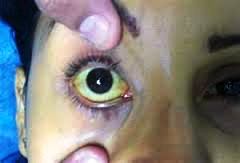 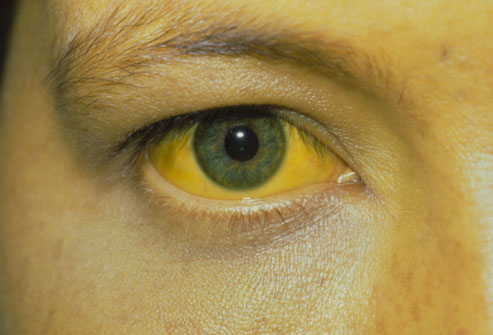 normal
Abnormal
Deep color urine
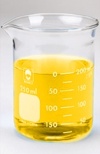 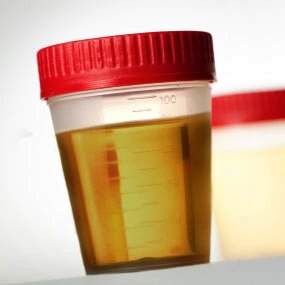 Clay color stool in 
cholistatic phase
Enlarged and tender liver

Splenomegaly and lymphadenopathy may occure

Extrahepatic  symptoms are more readily seen in HBV and HCV infections (rashes, arthritis). 

Encephalopathy in ALF.
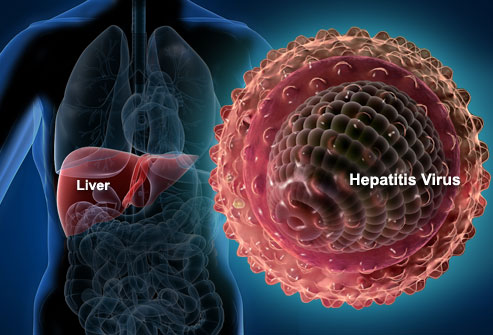 Common Biochemical Profiles in the Acute Hepatitis
Rise serum ALT and AST. 

Cholestasis : elevated serum conjugated bilirubin , Elevation of ALP , 5′-nucleotidase, γ-glutamyl transpeptidase (GGT), and urobilinogen

Synthetic dysfunction is reflected by prolonged PT , high [INR], low serum albumin , metabolic disturbances (hypoglycemia, lactic acidosis, hyperammonemia), and encephalopathy
A 10-years-old male complaining from nausea, vomiting , poor appetite and fever for one week duration .he state that his urine color become dark and has frequent upper abdominal pain .his mother state that his eyes looks yellow since today .and his close friend in the school had the same complaint around 3 weeks ago .
On examination , he looks ill , mild dehydration , jaundiced , not anemic , BPr , PR , RR are normal . There is tender palpable liver 4cm below costal margin .

Q1 / What is the most likely diagnosis ?
Q2 / What important test would you recommend for him including confirmatory test about your diagnosis  ?
Q3 / How would you manage this patient ?
Q4 / What important preventive measures should be considered ?
Answer :
Q1 / Hepatitis A virus infection

Q2 / CBC , Liver function test ALT, AST, bilirubin, ALP, 5′-nucleotidase, and GGT  , serum electrolyte , blood urea and creatinin .

 Confirmatory test includes Anti-HAV IgM+ve  , Blood PCR positive, Rarely, by identifying viral particles in stool

Treatment of hepatitis A infection 
     Supportive treatment consists of intravenous hydration, antipruritic , fat-soluble vitamins for the prolonged cholestasis.
    And Serial monitoring for signs of ALF
Q4 / Preventive measures of hepatitis A infection : 

The mode of transmission of HAV is feco-oral 

Infected patients is contagious 2 wk before and 7 days after the onset of jaundice and should be excluded from school, child care, or work 

Careful hand washing is necessary

In hospital settings, contact and standard precautions are recommended for 1 wk after onset of symptoms.
DIAGNOSTIC BLOOD TESTS in HAV
ACUTE INFECTION : Anti-HAV IgM+ve  , Blood PCR positive

PAST INFECTION (RECOVERED) : Anti-HAV IgG+ve 


VACCINE RESPONSE : Anti-HAV IgG+ve 


Complications of HAV infection  
most patients achieve full recovery

ALF from HAV infection is a rare

HAV can progress to a prolonged  cholestatic syndrome
Prognosis of HAV infection 
 Is excellent, no long-term sequel. The only feared complication is ALF.


Hepatitis A Vaccine 
     two inactivated HAV vaccines are approved for children >1 yr of age. They are administered intramuscularly in a 2-dose schedule, with the 2nd dose given 6-12 mo after the 1st dose. 

Indication of HA vaccine  :
Child >1y :  Endemic area , out break 
Chronic liver disease
Occupational risk of exposure 
Patients with immune disorder 
In the USA universal vaccination for all children >1 yr of age.
Hepatitis B
Hepatitis B : 

The usual acute symptomatic episode is similar to that of HAV and HCV infections but may be more severe and is more likely to include involvement of skin and joints .

incubation period ranges from 45 to 160 days(mean 120 days)

Diagnosis of HBV 

Assay of ( HBsAg,  anti-HBc, anti-HBs

Another test is PCR
HBV Serology
HBsAg: + ve
IgM anti-HBc: + ve
Anti-HBs: - ve
HBsAg: + ve
Anti-HBc: + ve
IgM anti-HBc: - ve
Anti-HBs: - ve
Chronic HBV infection
Acute HBV infection
Risk factors for HBV infection in children and adolescents 

Intravenous drugs 

Blood OR blood products 

 Contaminated needls used by acupuncture or tattoos

Sexual contact

Institutional care

Intimate contact with carriers. 

In children, the most important risk factor for HBV is perinatal exposure to an HBsAg  positive mother.
Perinatal exposure to an HBsAg-positive mother

90% of these infants become chronically infected if untreated. 

In most cases, transmission occurred at the time of delivery. Virus contained in amniotic fluid or in maternal feces or blood may be the source

 Infants of HBsAg+ve  women should treated as

    At Birth HBIG (1st 12hr) + vaccine at birth , 1 and 6 mo

    HBIG dose: 0.5 mL for newborns of HBsAg positive mothers, and 0.0 6 mL/kg for all others when recommended
Outcome of HBV
    
     In general, the outcome after acute HBV infection is favorable, despite a risk of ALF. 

    The risk of developing chronic infection brings the risks of liver cirrhosis and hepatocellular carcinoma to the forefront.


Complications of HBV infection includes :
     
   Acute liver failure , coagulopathy, Encephalopathy, and cerebral edema, Membranous glomerulonephritis  , Chronic hepatitis which can lead to cirrhosis, end-stage liver disease, and primary hepatocellular carcinoma
Gastrointestinal Diseases
A neonate male patient presented with oral lesion , The lesion appears as a white plaques covering the oropharyngeal mucosa. These plaques when you removed, the underlying surface looks inflamed with pinpoint hemorrhages. 








Q1 / What is the likely diagnosis ?
Q2 / What is the cause and how this neonate get this problem ?
Q3 / How you confirm the diagnosis ?
Q4 / How would you treat this patient ?
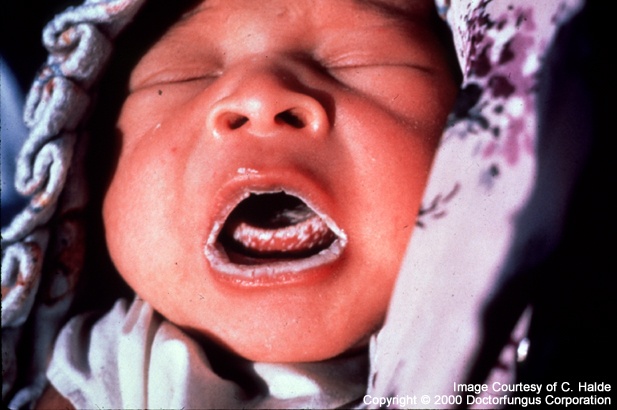 Answers : 
Q1 / OROPHARYNGEAL CANDlDlASlS ( thrush )

Q2 / Oropharyngeal infection with Candida  albicans

Mode of getting this disease in neonate :
Contact with the organism in the birth canal or breast.

Colonized breasts , hands, and/or improperly cleaned bottle nipples.

Kissing has also been implicated
Q3 / diagnosis confirmed by : 
Direct microscopic examination on potassium hydroxide smears preparation showed Pseudohyphae 








Culture of scrapings from lesions.
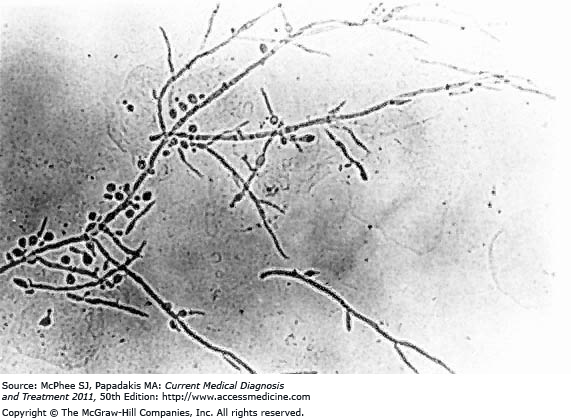 Q4 / Treatment :
Usually self-limited in the healthy newborn infant.

Treatment with nystatin will hasten recovery and reduce the risk of the infection spreading to other infants. 

Persistent infections should be treated with fluconazole therapy.
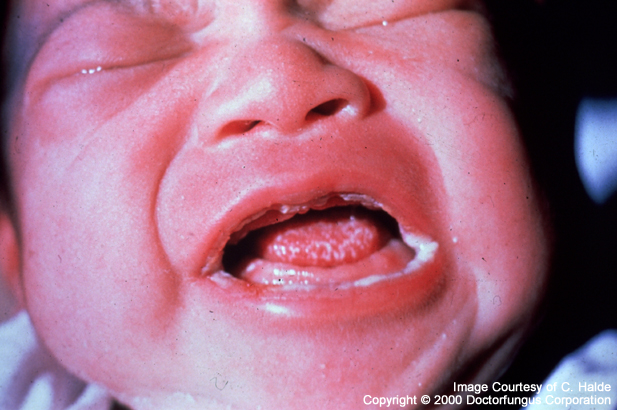 Q / A-3-years-old male child complaining of sore throat and Fever , after few days he suffer from difficulty in eating and drinking, and a Peri-oral rash appeared with drooling of saliva . on examination : Gingiva is  erythematous with small area of bleeding, multiple small vesicles seen in the mouth ,and there is tender palpable anterior cervical lymph nodes.





1/ What is the likely diagnosis?
2/ How would you treat this patient ?
3/ What precaution measures should be considered ?
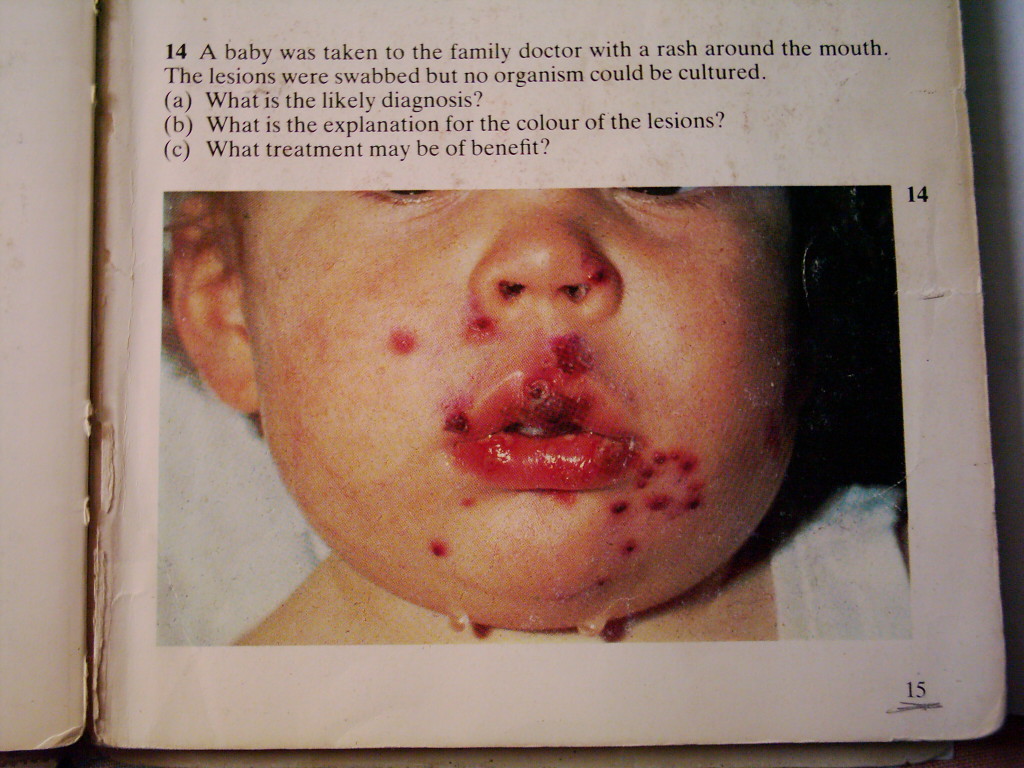 Answer :
1/ Herpetic gingivostomatitis 
2/ 
- Child rest.
- Encouraged Fluids intake 
-Analgesics and anesthetic rinses   
-Oral acyclovir is beneficial in shortening the duration of symptoms. 

3/ 
-Caution, to prevent autoinoculation to the eyes. 
-Avoid spreading the virus to others by hand washing  with soap and hot water. 
- Do not share food or drinks. Keep toys and utensils clean.
Q/  15-year-old boy,  previously well,  presents with upper abdominal  pain for the last month, which is dull in nature alleviated by the ingestion of food, and sometimes awaken the patient at night .the patient noticed that his stool is black  and on examination he looks pale. 


What is the likely diagnosis?
What important investigation should performed to reach for the diagnosis?
Give two complication of this condition
answer
Peptic ulcer disease

Esophageogastroduodenoscopy . and a Biopsy specimens must be obtained from the esophagus, stomach, and duodenum for histological assessment as well as to screen for the presence of H. pylori infection






Hemorrhage and perforation
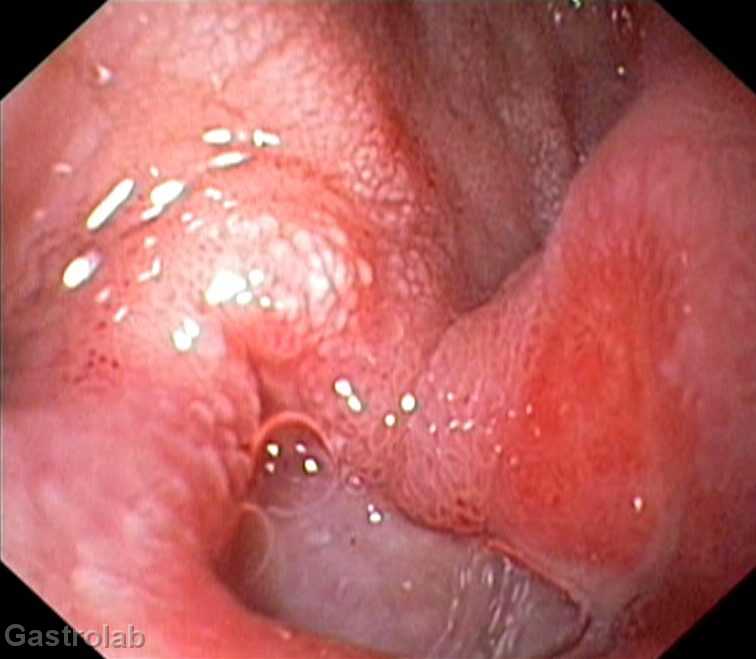 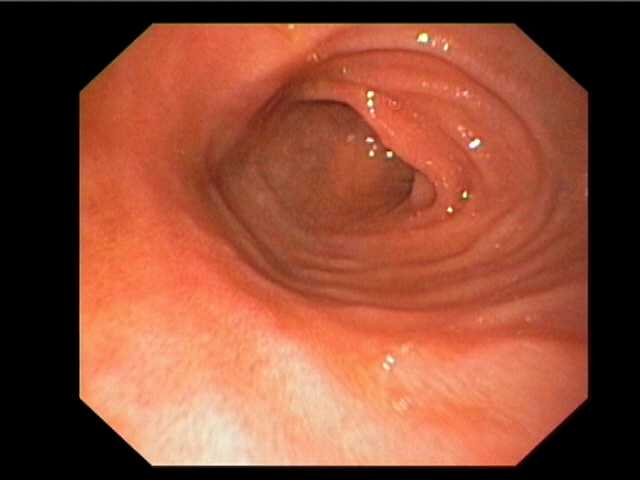 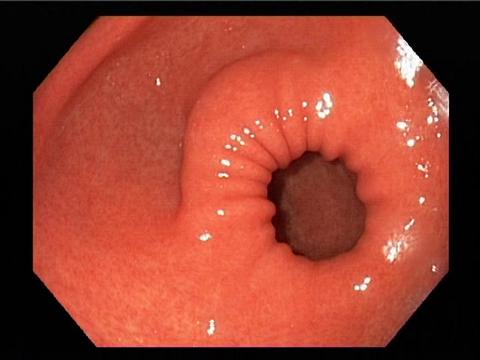 Helicobacter Pylori Infection
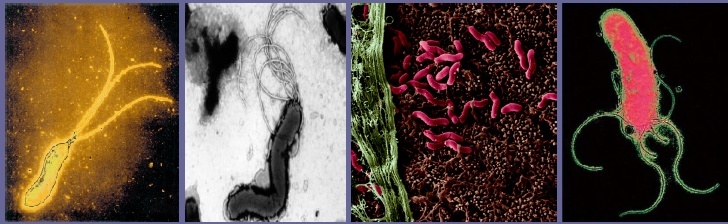 H. pylori  is a gram-negative, S-shaped rod . H. pylori  lies deep within the mucus layer which covers the gastric mucosa . it produces urease, catalase, and oxidase Through the action of the enzyme urease, which produces ammonia and the release of cytotoxins, the underlying mucosa becomes damaged and inflamed.
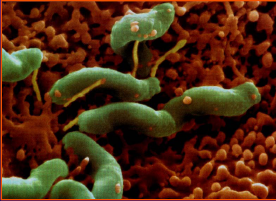 H.pylori may play a role in the pathogenesis of peptic ulcer disease.

 All children infected with H. pylori develop histological picture of chronic active gastritis but the majority of children are  a symptomatic.


Chronic colonization with H. pylori can predispose children to a significantly increased risk of developing a duodenal ulcer or gastric cancer such as adenocarcinoma. or MALT (mucosa-associated lymphoid tissue lymphomas)
Primary peptic ulcers
   which are chronic and more often duodenal. most often associated with Helicobacter pylori infection , usual age >5years .

 Secondary Peptic ulcer 
usually more acute and more often gastric.  Causes :
Stress. e.g:  sepsis, shock, or intracranial lesion .
Severe burn injury (Curling ulcer). 
Non steroidal anti-inflammatory drug 
Hypersecretory states like Zollinger-Ellison syndrome
Clinical manifestation of peptic ulcer  
Older children 
localized epigastric discomfort, 
 nocturnal wakening 
 and relief of symptoms with food or antacids

Younger children 
 Non-specific symptoms :-
     vague abdominal pain
     vomiting and nausea
     Some children may present with anemia , hematemesis or melena.
The diagnosis of H. pylori infection made by:  
initial upper GI endoscopy.  findings either grossly normal to nonspecific gastritis with prominent rugal folds , Nodularity or ulcers. 

Histological by demonstrating the organism in the biopsy specimens. Biopsy specimens must be obtained from the esophagus, stomach, and duodenum for histological and screen for the presence of  H. pylori

Serologic assays using validated immunoglobulin G (lgG) antibody detection may be helpful for screening for the presence of  H. pylori

Stool antigen tests: Sensitivity is  95% and specificity is 90%

Rapid urease test

urea breath tests
Rapid urease test
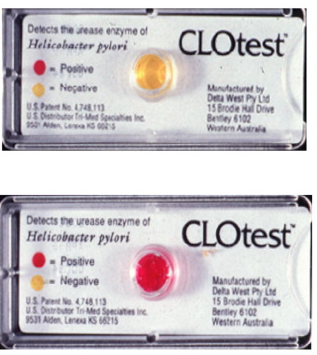 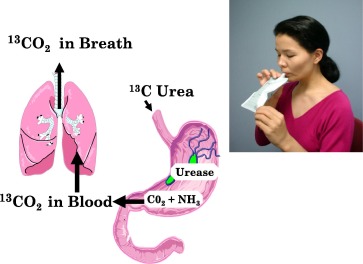 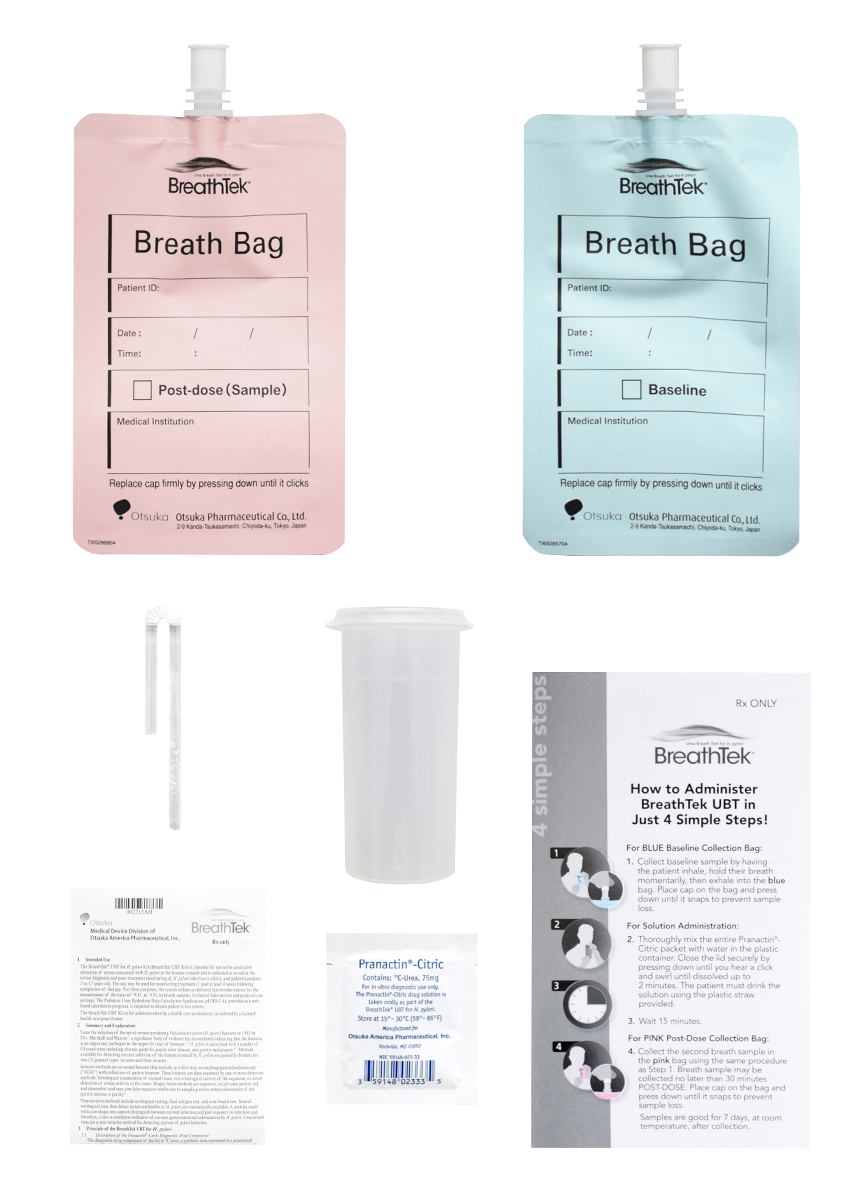 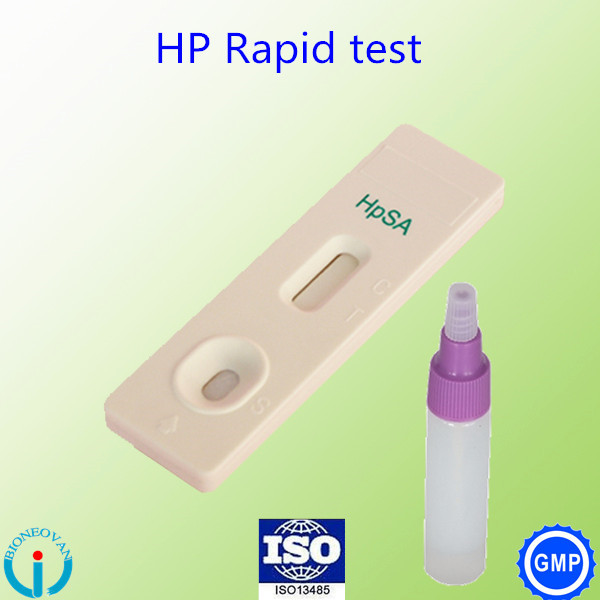 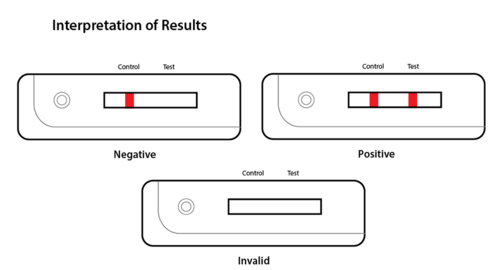 Treatment of H. pylori-associated ulcers:

- Omeperazole-clarithromycin- amoxicillin   or	
-Omeperazole- metronidazole  - amoxicillin  or
-Omeperazole -clarithromycin -metronidazole 

The duration of antibiotic therapy is 2 wk and proton pump inhibitor for 1 month
A 3-year-old boy presents with a history of difficulty passing stools from 8 months old . His  stooling was normal until solids were introduced at 6 months.  the patient has had frequent abdominal pain and sometimes vomiting . The physical examination often demonstrates a large volume of stool palpated in the suprapubic area , and the rectum is enlarged, and stool is present just beyond the anal verge. 


1/ What is the likely diagnosis ?
2/What initial investigation that might helpful for assessing this patient
3/ How would you treat him?
Answer : 
1/ Functional constipation (idiopathic constipation)

2/ plain abdominal X-Ray
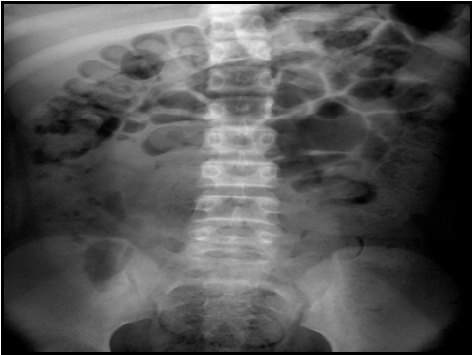 3/ treatment 
a.  Reassuring the parents that the situation will improve

b. Relief impaction if present by pediatric enema 1-2/day and Once the large  intestine is empty, oral laxatives should be prescribed.

c. Softening of the stool as maintenance medications. until a regular bowel pattern has been established 

d. Regular bowel training program

e. Drink plenty of fluid and to eat a good balanced diet containing fruit and vegetables
FUNCTIONAL CONSTIPATION (FC) / idiopathic constipation
Delay or difficulty in defecation that present for 2 wk or longer. Constipation typically starts after the neonatal period. 


The child is usually otherwise well although abdominal pain and occasionally nausea and vomiting may be present . 

A child with FC may have leakage of fecal liquid around the hard compacted stools in the dilated rectum causing soiling.
Rectal examination to exclude underlying anatomic abnormalities that might account for the constipation

Rectal examination : the rectum is generally enlarged, and stool is present just beyond the anal verge (dilated rectal vault filled with stool). 

Following the digital examination, the infant may have a gush of liquid stool, because the functional obstruction has transiently been relieved. 

The physical examination often demonstrates a large volume of stool palpated in the suprapubic area..
Warning sign (indicate pathological reason of constipation ) 

failure to thrive, weight loss
abdominal pain, or distension
Vomiting
persistent anal fissure or fistula.
Empty rectum
no soiling
Present from neonatal period
Diagnosis
History . Full physical , peri-anal, and rectal examination.

Children with no evidence of abnormalities on physical examination  rarely require radiologic evaluation

If suspect Hirschsprung’s disease then do rectal biopsy

Selected children may benefit from :
MRI of the spine to identify an intraspinal lesion . 
Motility studies : myopathy or neuropathic bowel abnormalities 
Barium enema to identify structural abnormalities.
Definition :

Pain occurring at least monthly (at least 3 episodes of pain ) for 3 consecutive months

Pain sufficient to affect activity

No known organic cause

Growth and development  are normal
Recurrent Abdominal Pain (RAP)
Affects 15% of children 

Affect mainly school-aged children

Girls  > boys

Often there is a family history of RAP among
 first-degree relatives
Etiology and pathogenesis
The etiology and pathogenesis is unknown 

 Altered intestinal motility in combination with increased sensitivity to pain in certain children may cause pain .

Parents and siblings are more likely to have complaints of abdominal pain, nervous breakdown, and migraine headaches.

Children with functional abdominal pain are more likely to experience stressors. Sexual abuse may be associated with RAP.
Psychological disturbances including over-reaction to normal life events and family dysfunction have been considered important in the pathogenesis of the symptoms
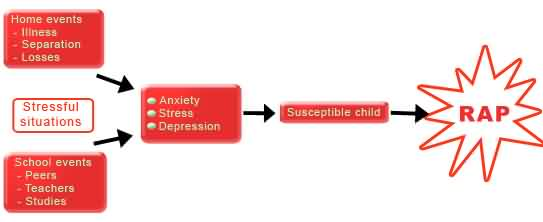 Presentation of children with RAP 

 Peri-umbilical pain is the most common location, but non specific pain is also typical

  pain interrupts normal activity 

  there is usually no relationship with meals.
 
physical examination is normal between these episodes .
Differential Diagnosis

Wide range of potential organic causes of  RAP  must be considered before establishing a diagnosis of functional pain. Among the more common causes are : 

Chronic Constipation, 
Abdominal migraine, 
Giardiasis 
Peptic ulcer associated with H. pylori 
Irritable bowel syndrome
 Inflammatory bowel disease
 Urinary tract infection
Symptoms suggestive of organic etiology (red flags on history and examination ) : 

Age <6y , fever , loss of appetite , wt. loss or poor growth , joint symptoms 
 
 Pain away from umbilicus , and pain awakening the patient from sleep. 

Vomiting , diarreoa and blood in stool , rash ,  Pallor

Abdominal tenderness, organomegally , occult blood in stool.
Localized pain away from the umbilicus
Pain awakening the child at night
Pain associated with changes in bowel habits, dysuria, rash, arthritis
Occult bleeding
Repeated vomiting, especially bilious
Constitutional symptoms like recurrent fever, loss of appetite, lethargy
Red flags” on history “
Red flags” on physical examination
Loss of weight or growth retardation

Organomegaly

Localized abdominal tenderness, particularly away from the umbilicus

Joint swelling, tenderness or heat

Pallor, rash
Evaluation
A careful history and examination

    Routine urine testing and culture is mandatory

 Stool for ova, cysts and parasites

   CBC and ESR may be helpful in excluding anemia and inflammatory conditions

A plain abdominal film (calcification and gross constipation)

An abdominal ultrasound, particularly if urinary symptoms are suspected .
H. pylori test is indicated If  symptoms suggestive of peptic ulcer .

Upper GIT endoscopy is indicated if persistent upper GIT pathology is suspected.
Management of RAP
Explain and reassure the child and family members

Identify red flags

Allow normal activity

Establish regular follow-up

Medications are generally unhelpful . Gastric acid blockers or anticholinergics can be tried empirically
Prognosis
A substantial proportion of children may continue to suffer in adult life from the symptoms of irritable bowel syndrome.


  Children who develop symptoms at an early age and in whom treatment is delayed, the prognosis may be worse.
An 11-year-old girl has experienced periumbilical abdominal pain for 4 months.  The pain occurs several times each week, it is variable in severity,  She often has difficulty falling asleep at night .And When episodes occur at school, the school nurse usually calls the parents to take her home. She has missed 10 days of school during the last 2 month because of the pain. Her physical examinations is unremarkable . 

Q1/ what is the most likely diagnosis?

Q2/ which of the following is essential for confirming the diagnosis?
barium meal
Laboratory study is  unnecessary in this patient
upper gastrointestinal endoscopy is necessary
colonoscopy and biopsy is necessary
barium follow through
Q 3/ list the treatment plan to this patient?

Answer: 
1/ recurrent abdominal pain / functional abdominal pain

2/ b

3/
reassurance of the child and family members
close follow-up
- Identify red flags
- Medications are generally unhelpful. Gastric acid blockers or    anticholinergics can be tried empirically
References 

M. Kyle Jensen and William F. Balistreri .Viral Hepatitis : Nelson Textbook  of peditrics. Kliegman , Stanton , Schor . 20th Edition . John F. Kennedy , Philadelphia , Elsevier, 2016 : 2289 .


www.medescape.com ,Viral Hepatitis by Adrienne M Buggs, MD, Dec 16, 2014
Thank you
Thank you
Quiz 1 
     An 11-year-old male presented with a 10-day history of anorexia, nausea, upper abdominal discomfort and low grade fever .His urine was much darker than normal. On examination: afebrile but jaundiced , his liver palpable 4cm bcm and tender. The mother state that his  young sister has had same complaint few weeks ago .
Q1 / What is the likely diagnosis?
Q2 / Name one confirmatory test to your diagnosis?
Quiz 2 
A –newborn-baby delivered to a mother who state that she has hepatitis B infection during pregnancy .
Q1/ What immediate  test you should do for the mother after labor  ?
Q2 / If the mother`s test is positive name the treatment that should be given to the newborn ?
Pathogenesis 

The acute liver injury is caused by 2 mechanisms , cytopathic and immune-mediated injury. The entire liver is involved. 


With recovery, the liver morphology returns to normal within 3 mo of the acute infection. 

If chronic hepatitis develops often leads to progressive scarring.
HBV Diagnosis
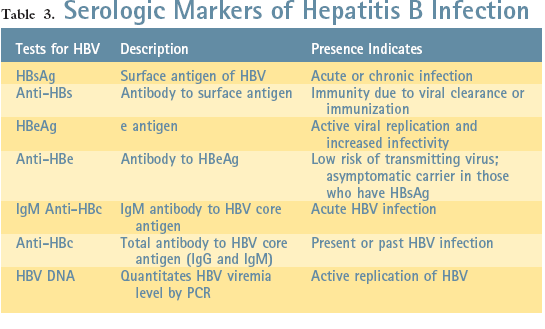 Gianotti-Crosti Syndrome( papular acrodermatitis )
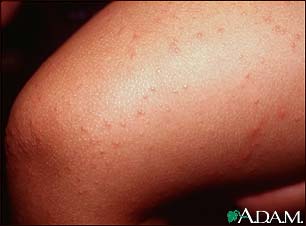 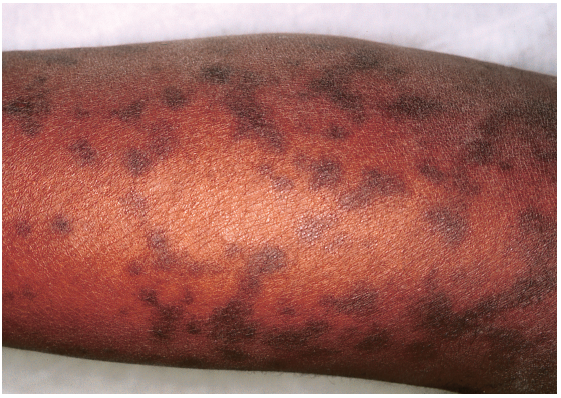 Diagnosis 
Routine screening for HBV infection requires assay of (HBsAg,  anti-HBc, anti-HBs ). 
HBsAg is the first serologic marker of infection to appear and is found in almost all infected persons state. 
anti-HBc IgM rises early after the infection and remains positive for many months before being replaced by anti-HBc IgG, which then persists for years. 
anti-HBs If Only is present mean person immunized with hepatitis B vaccine . when both anti-HBs and anti-HBc are detected mean persons with resolved infection. 
HBeAg is present in active acute or chronic infection and is a marker of infectivity. 
anti-HBe marks improvement and is a goal of therapy in chronically infected patients. 
HBV DNA can be detected in the serum of acutely infected patients and chronic carriers.
Acute HBV infection : HBsAg +ve , Anti-HBc +ve , IgM anti-HBc +ve, Anti-HBs -ve
Chronic HBV infection : HBsAg +ve , Anti-HBc +ve , IgM anti-HBc -ve,Anti-HBs –ve
Immunity due to natural infection : HBsAg –ve , Anti-HBc +ve , Anti-HBs +ve
Immunity due to HBV vaccination : HBsAg –ve , Anti-HBc -ve , Anti-HBs +ve
Learning Objectives
Recognize the hepatotropic virus that cause viral hepatitis

To understand the mode of transmission and  which children in the community at high risk of  viral hepatitis

Identify the symptoms and sign and be familiar with the important diagnostic test required to diagnose viral hepatitis

Know how to deal with a child diagnosed as a case of viral hepatitis and recognize the complications and the outcome

control the disease in the community using  preventive measures  of transmission
A 6-years-old girl known to have transfusion dependent hemolytic anemia presented with fever , arthralgia and red color skin rash for few days then her mother states that she has malaise ,poor activity ,  dark color urine and anorexia .
    On examination she looks tired , jaundiced , not dyspnic . BPr 90/60mmHg , PR 100b/min , RR 20 Cycle/min , temp 38 C . Normal chest and heart examination . Abdominal examination revealed palpable tender liver 5cm and palpable spleen 3cm .

Q1/ Give the most likely diagnosis 
Q2 / What are the confirmatory test required  ?
Q3 / What is the usual outcome ?
Q4 / Give 2 main complication of her disease .
After 7 month the same patient in the previous question during follow up visit , you find HBsAg positive . 

Q1 / what is the diagnosis ? 

Q2 / what other test would you suggest for her ?

Q3 / how would you treat this patient ? 

Q4 / list the complication of this condition ?
A 17-years-old male presents with low grade fever for few days then generalize malaise , anorexia , vomiting , abdominal pain for 5 days duration  . He noticed that his urine become deep color and the stool is faint color . On examination He is jaundiced ,looks mildly ill , not anemic not cyanotic , there is tender palpable liver 3-4cm bcm and there is a needle punctures marks on the left forearm most likely a marks of illegal drug injections . 

Q1 / what is the likely diagnosis ?

Q2 / what important test would you recommend to confirm the diagnosis?

Q3 / what specific treatment required for this pateint?

Q4 / what is the prognosis and the possible complication of this disease?